ERAZMUS PROGRAM – UNIVERZITA PARDUBICE
Monika MondoČková 
Michaela Šoková
ŠTÚDIJNÝ POBYT NA UNIVERZITE PARDUBICE
LETNÝ SEMESTER: 16.2. – 26.6.
VÝUČBOVÉ OBDOBIE: 5 týždňov
ODBORNÁ PRAX: 10 týždňov
SKÚŠKOVÉ OBDOBIE: 4 týždne
PREČO ÍSŤ NA ERAZMUS ?
Zažiješ nové veci,
Spoznáš nových ľudí, novú krajinu, kultúru a zvyky,
Naučíš sa samostatnosti,
Zažiješ veľa zábavy,
Navštíviš rôzne miesta,
A kopu ďalších vecí ...  
Hlavní nádraží - PARDUBICE
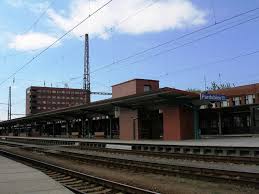 UNIVERZITA PARDUBICE
FAKULTA ZDRAVOTNICKYCH STUDII
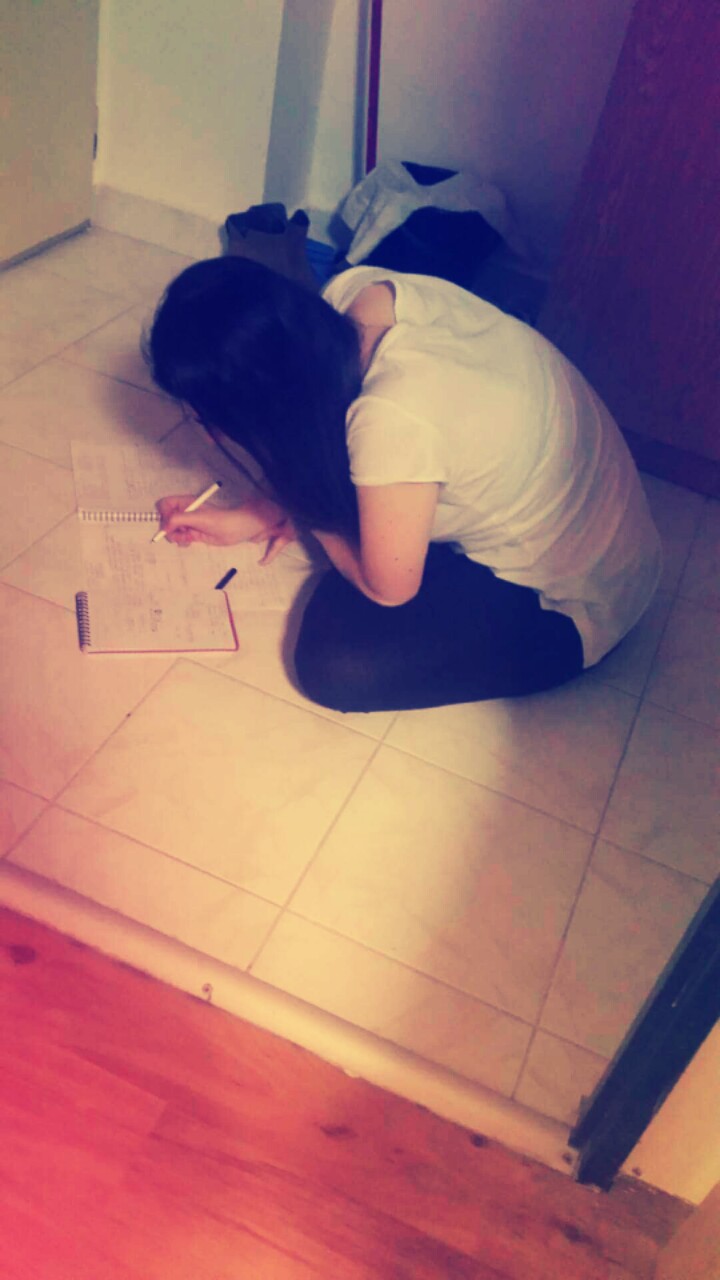 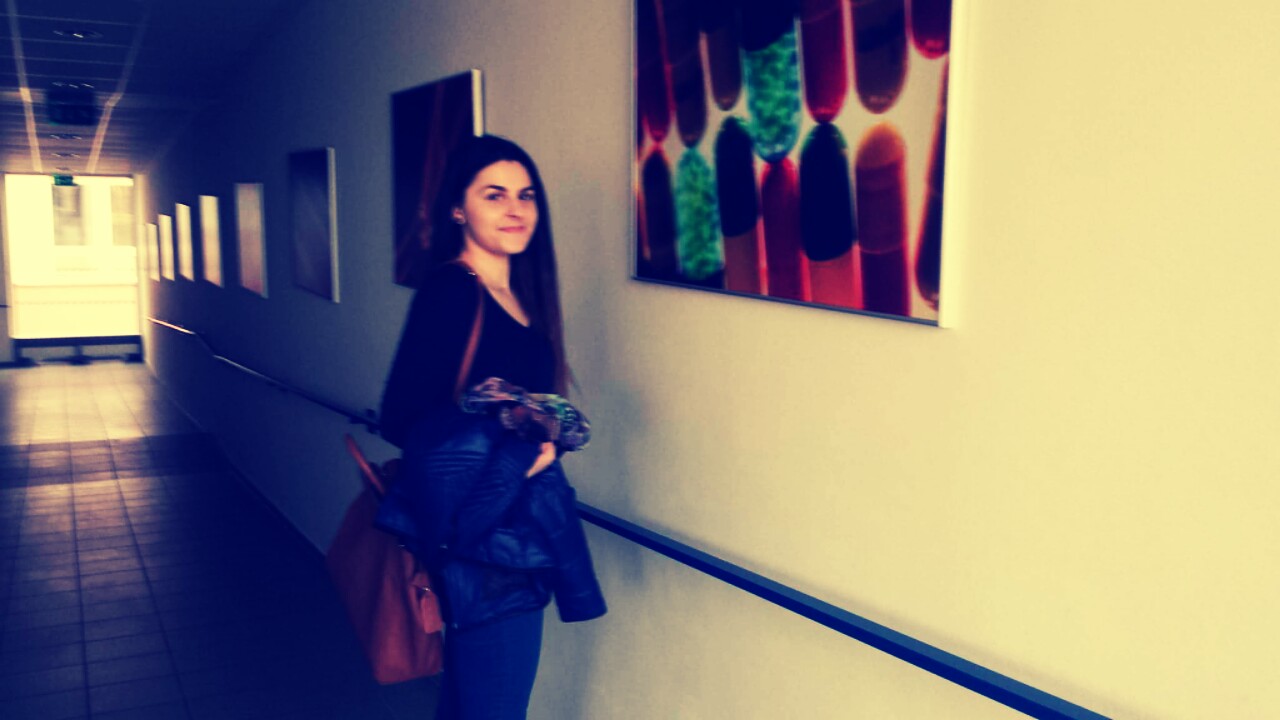 UNIVERZITNÉ KOLEJE A MENZA
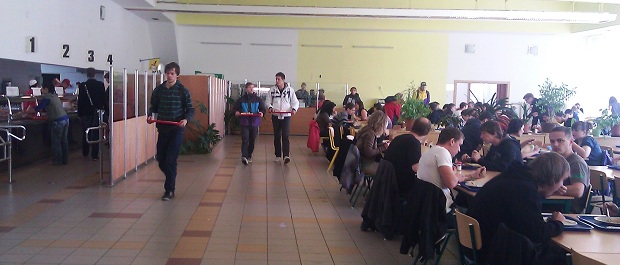 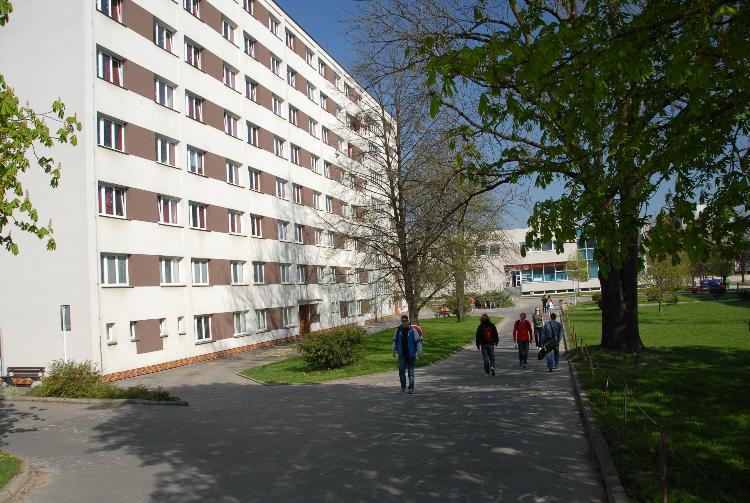 Súčasti Univerzity
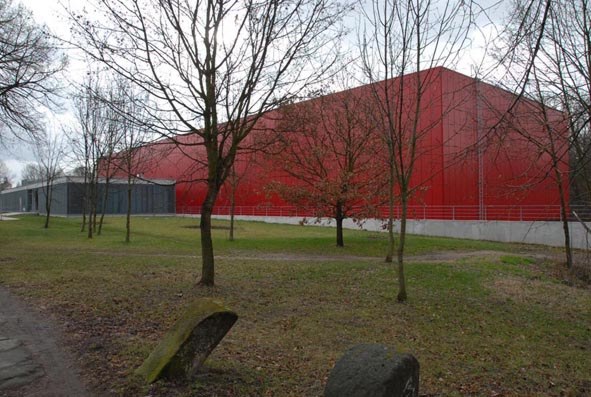 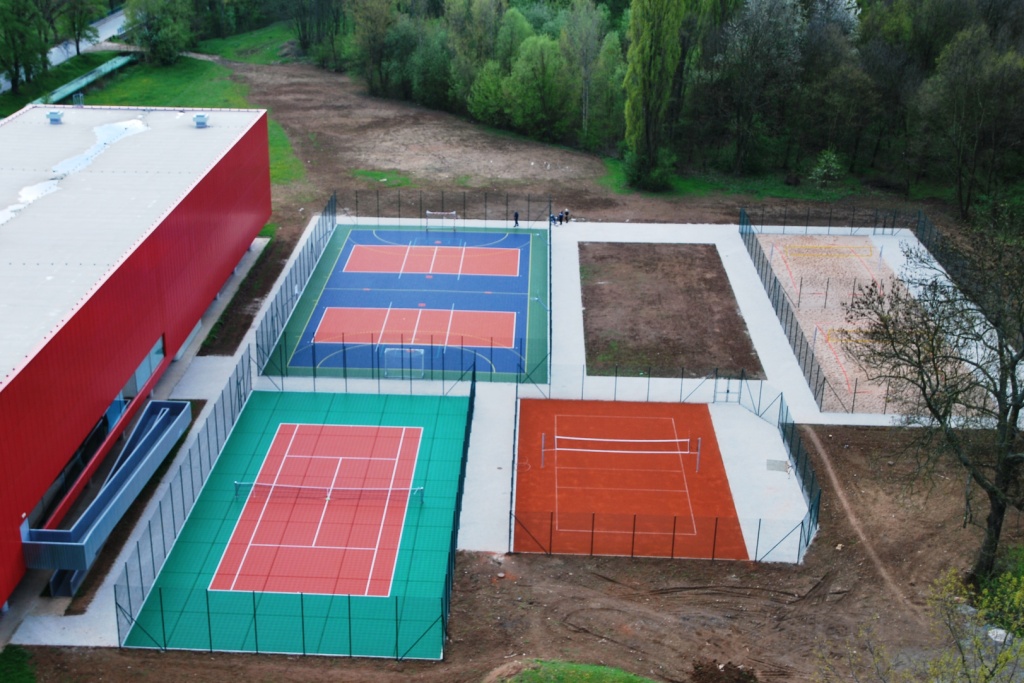 PARDUBICKÁ KRAJSKÁ NEMOCNICA
10 týždňov prax
Ortopédia
Detská chirurgia – ambulancia
Domáca péče
Interná ambulancia
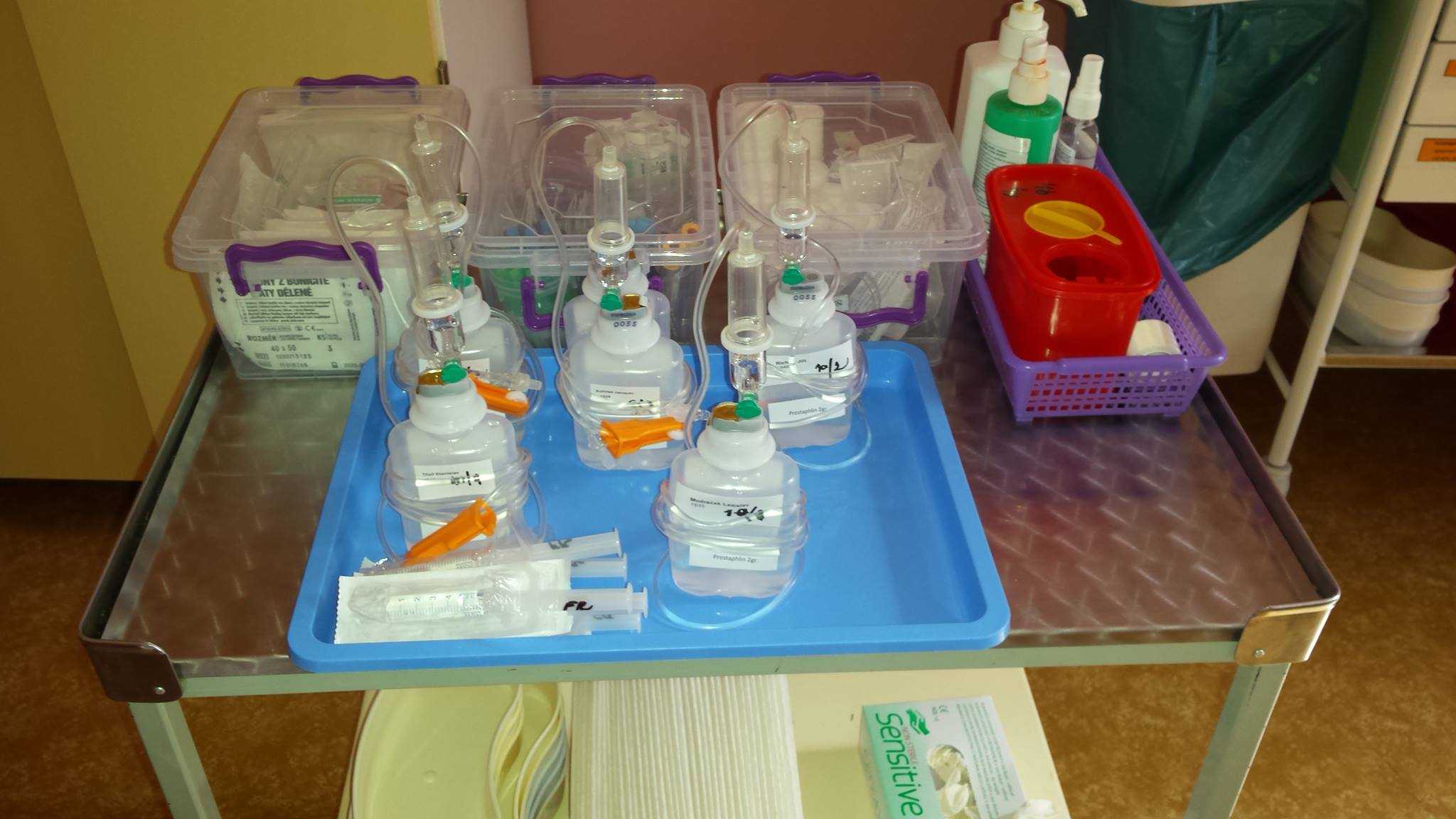 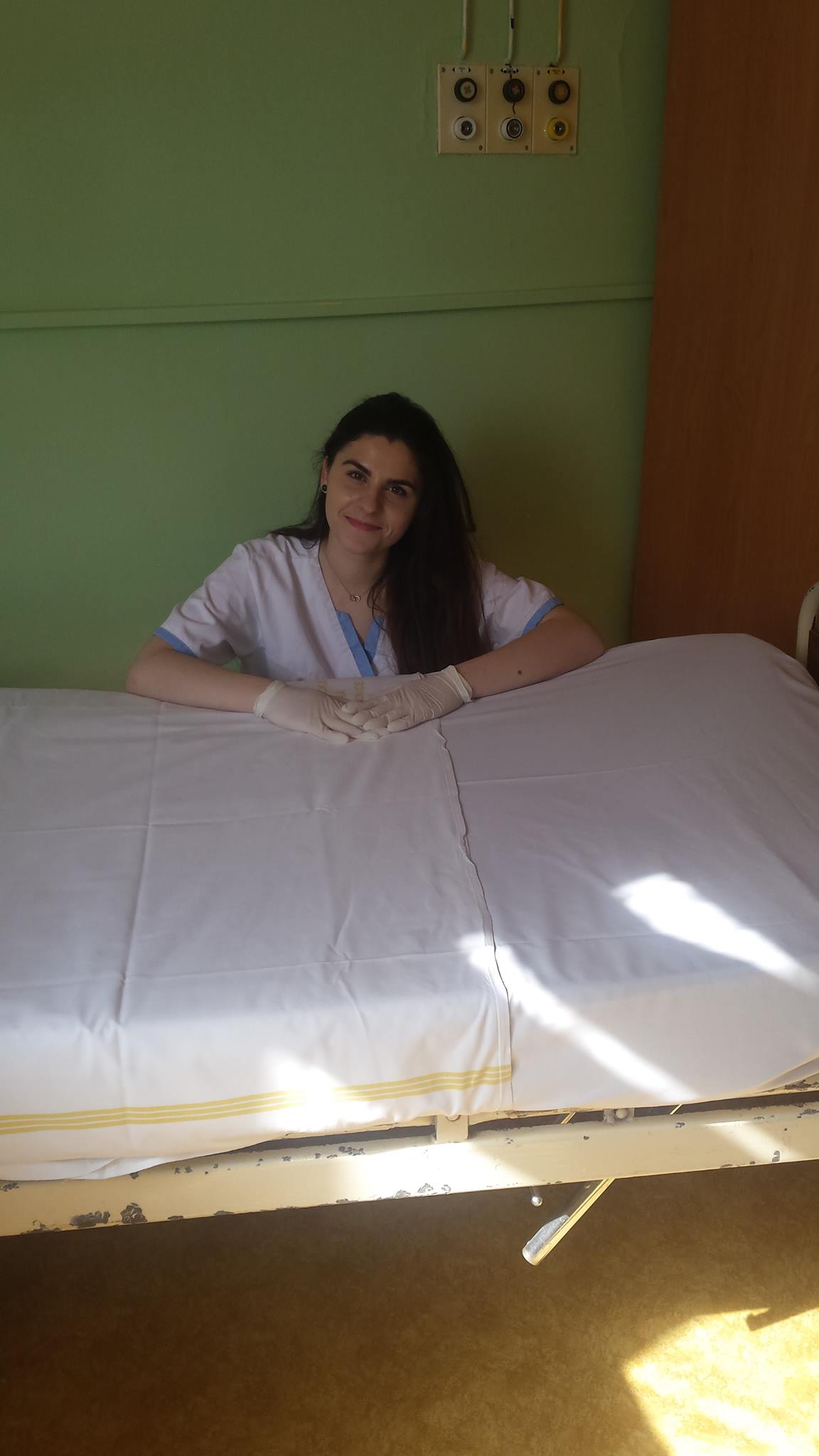 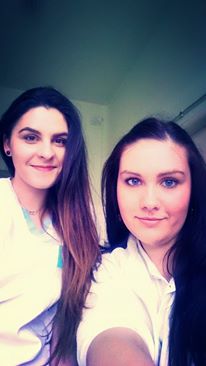 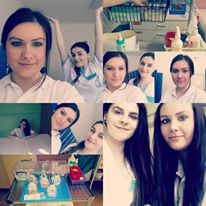 HOSPIC CHRUDIM
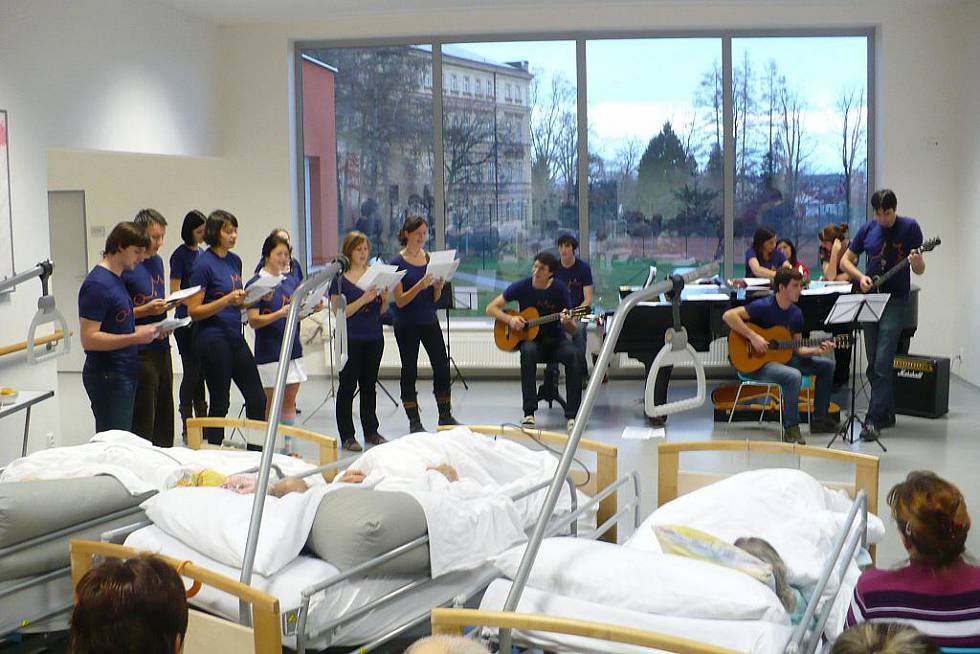 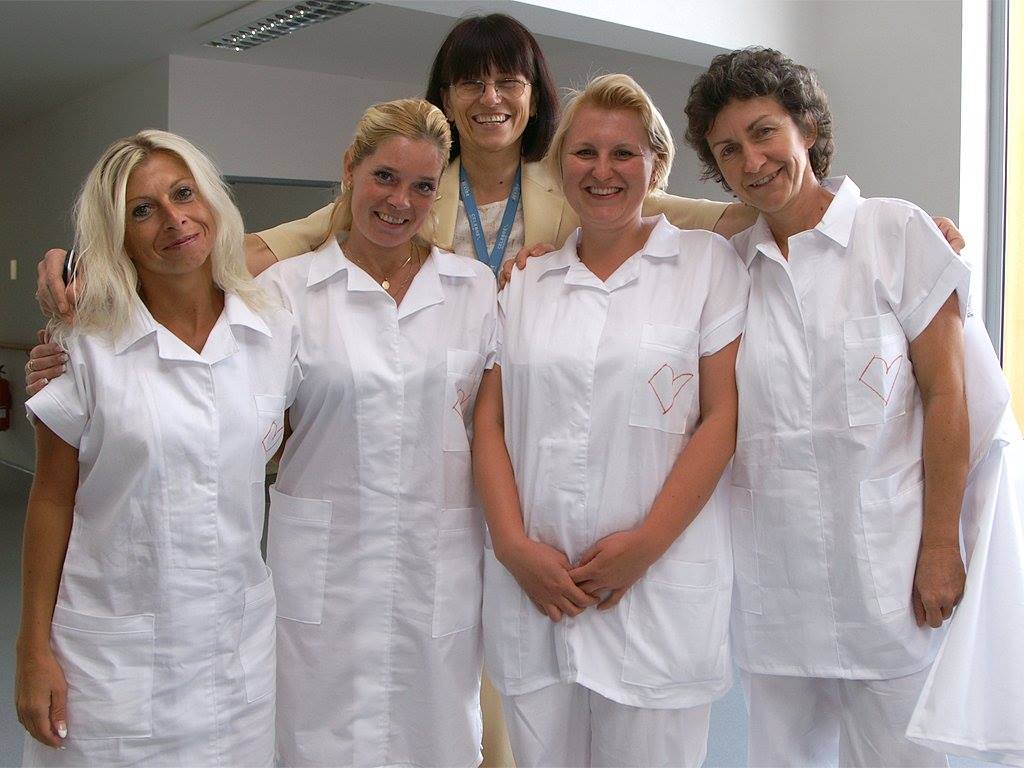 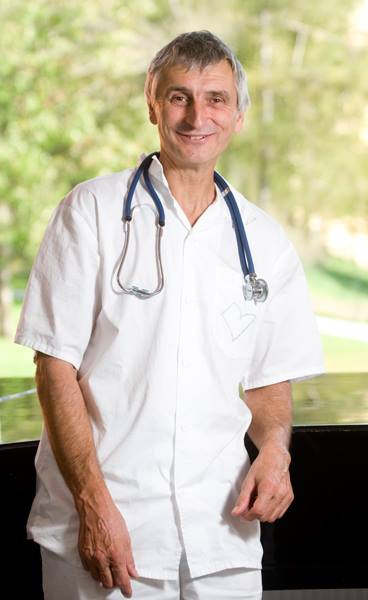 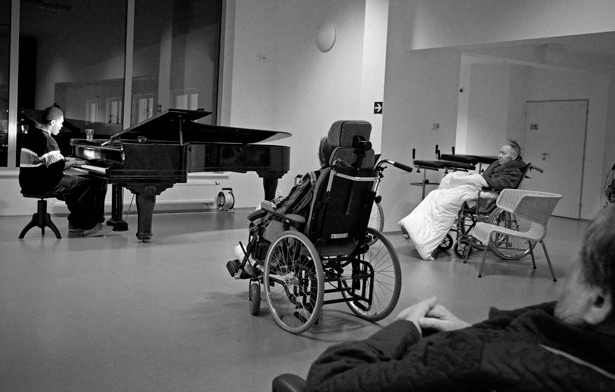 ERAZMUS PROGRAM
BUDDY SYSTÉM
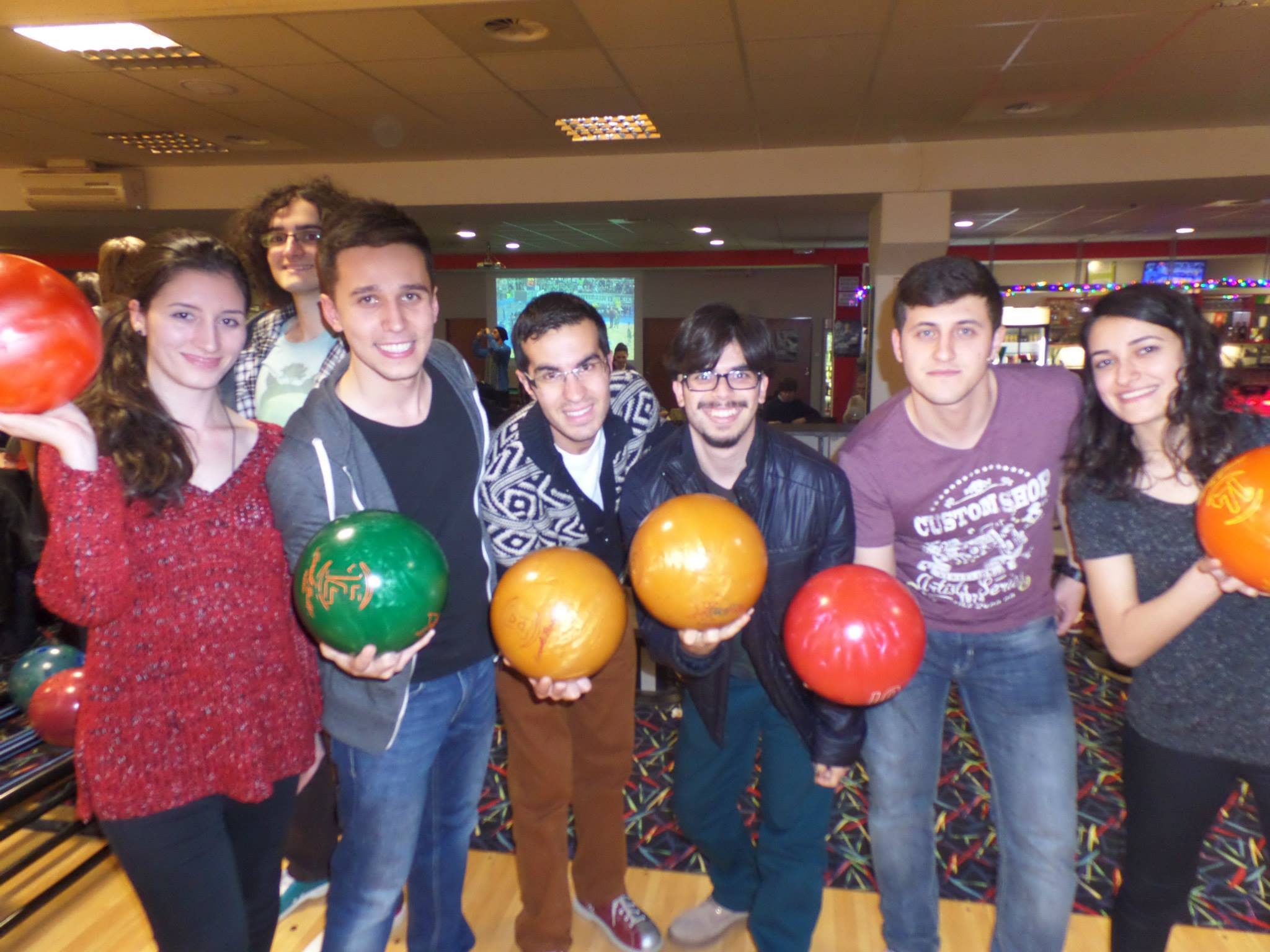 NOVÝ PRIATELIA
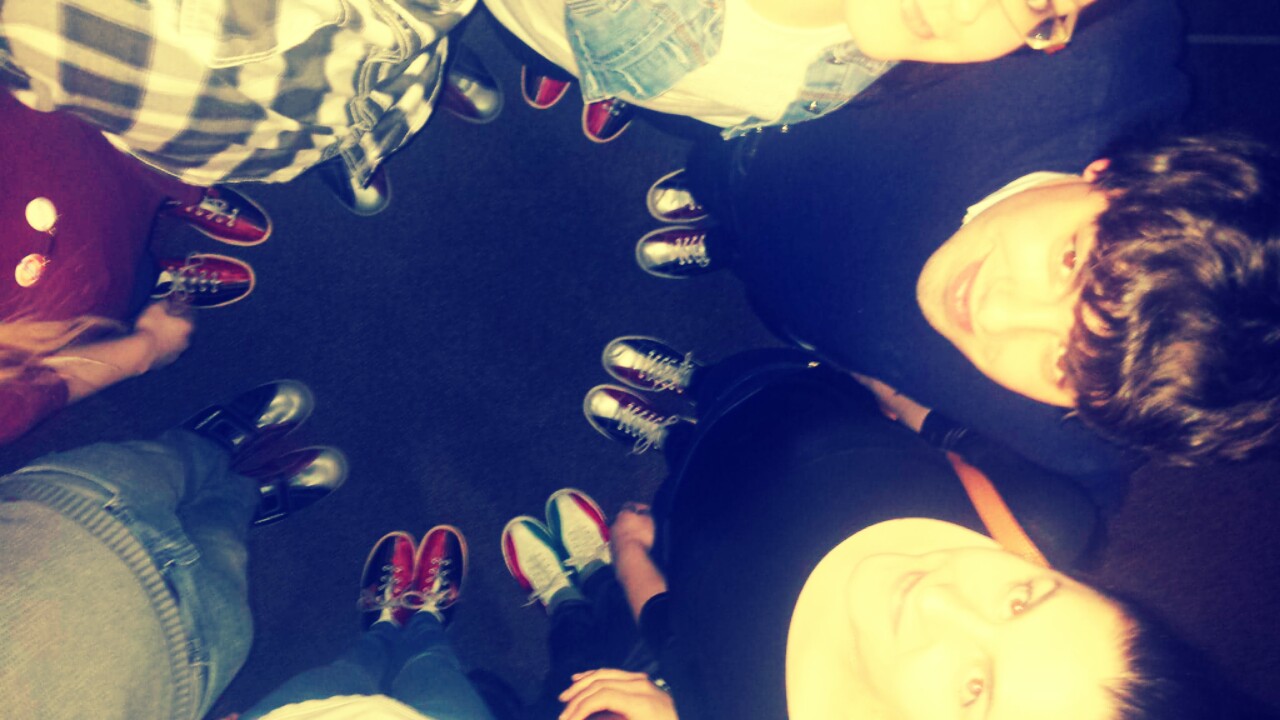 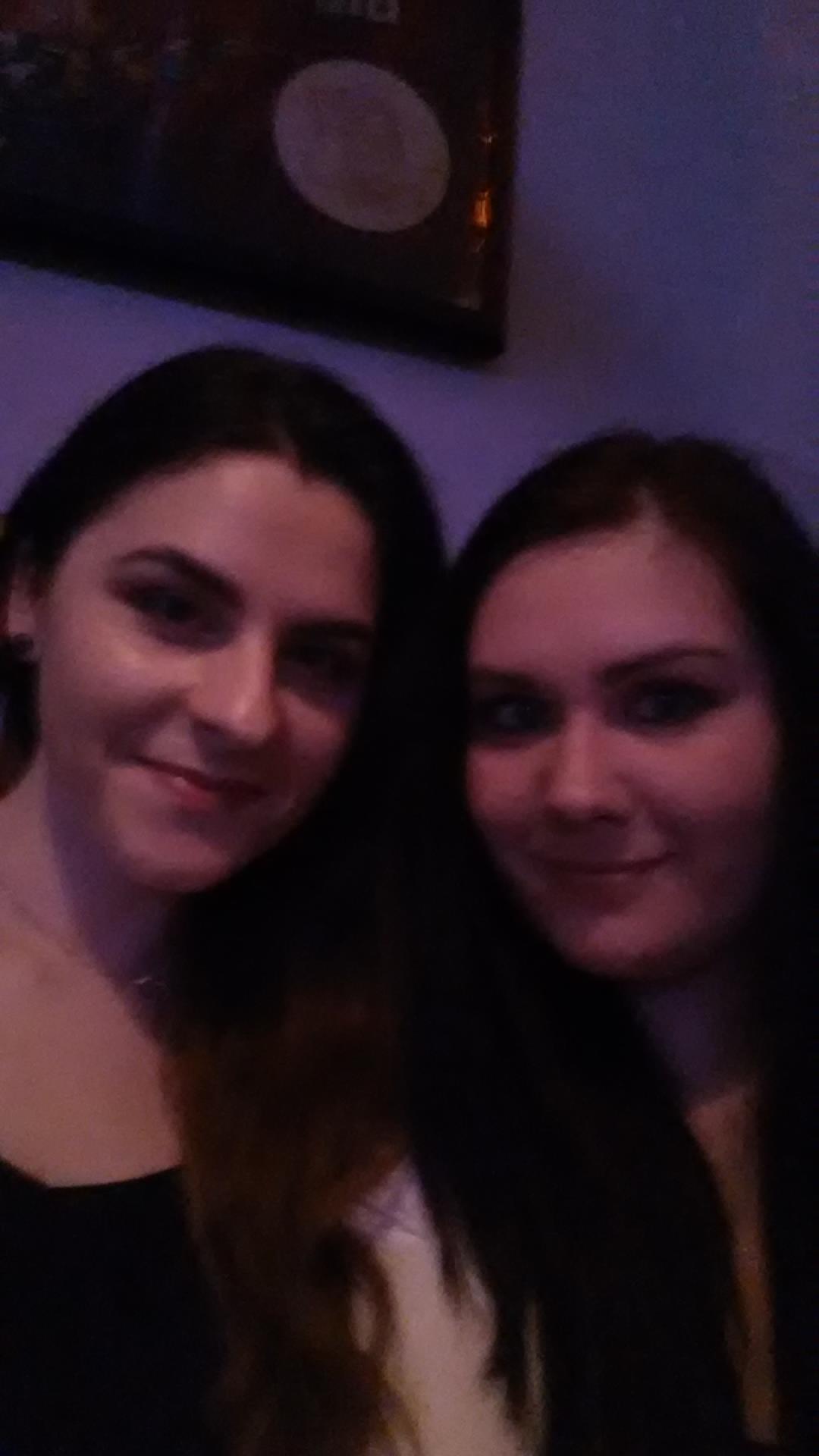 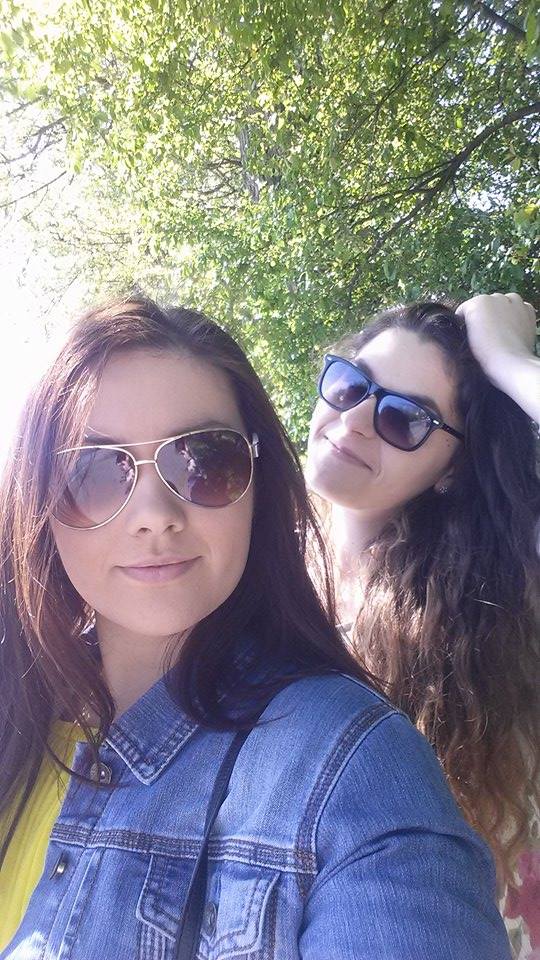 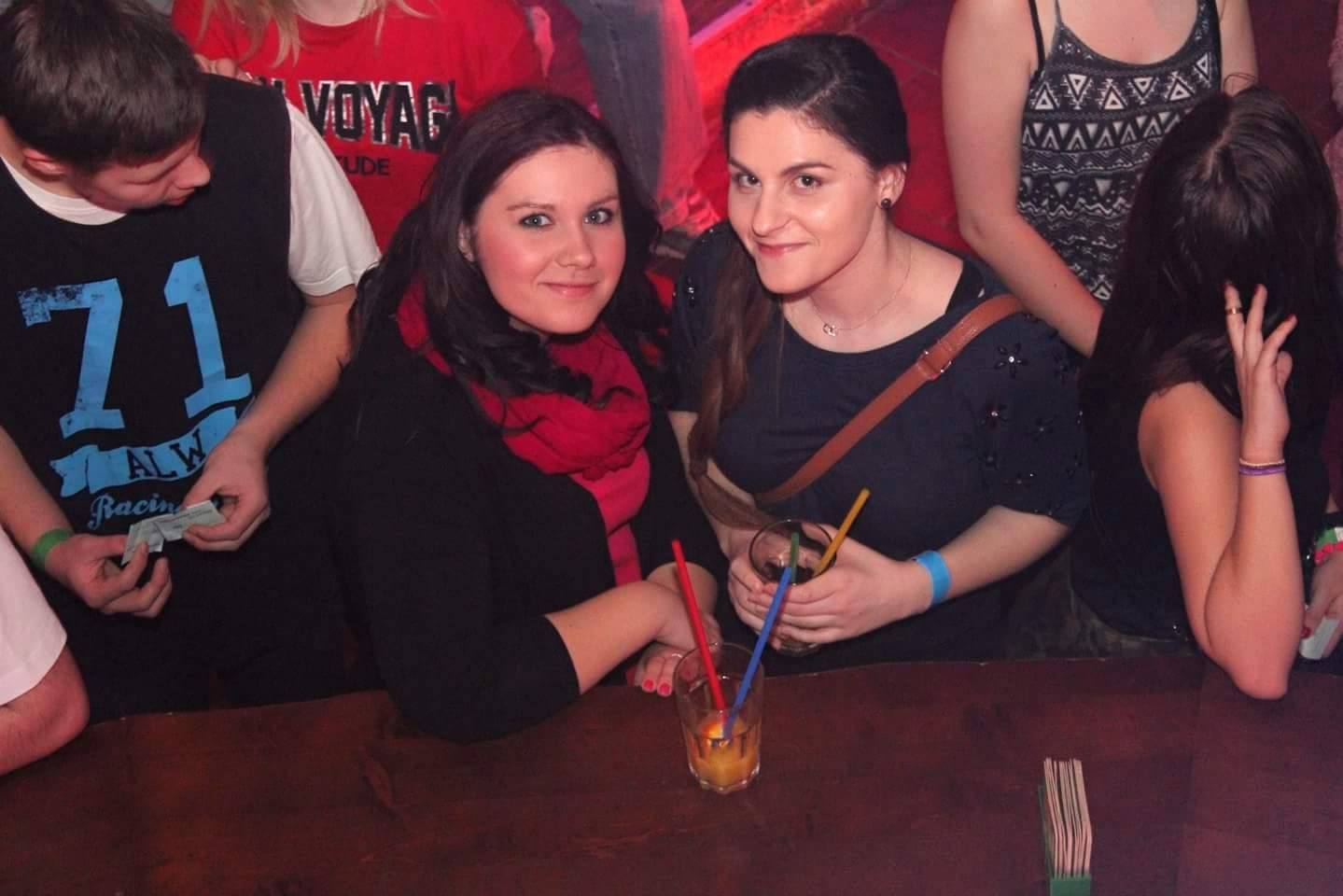 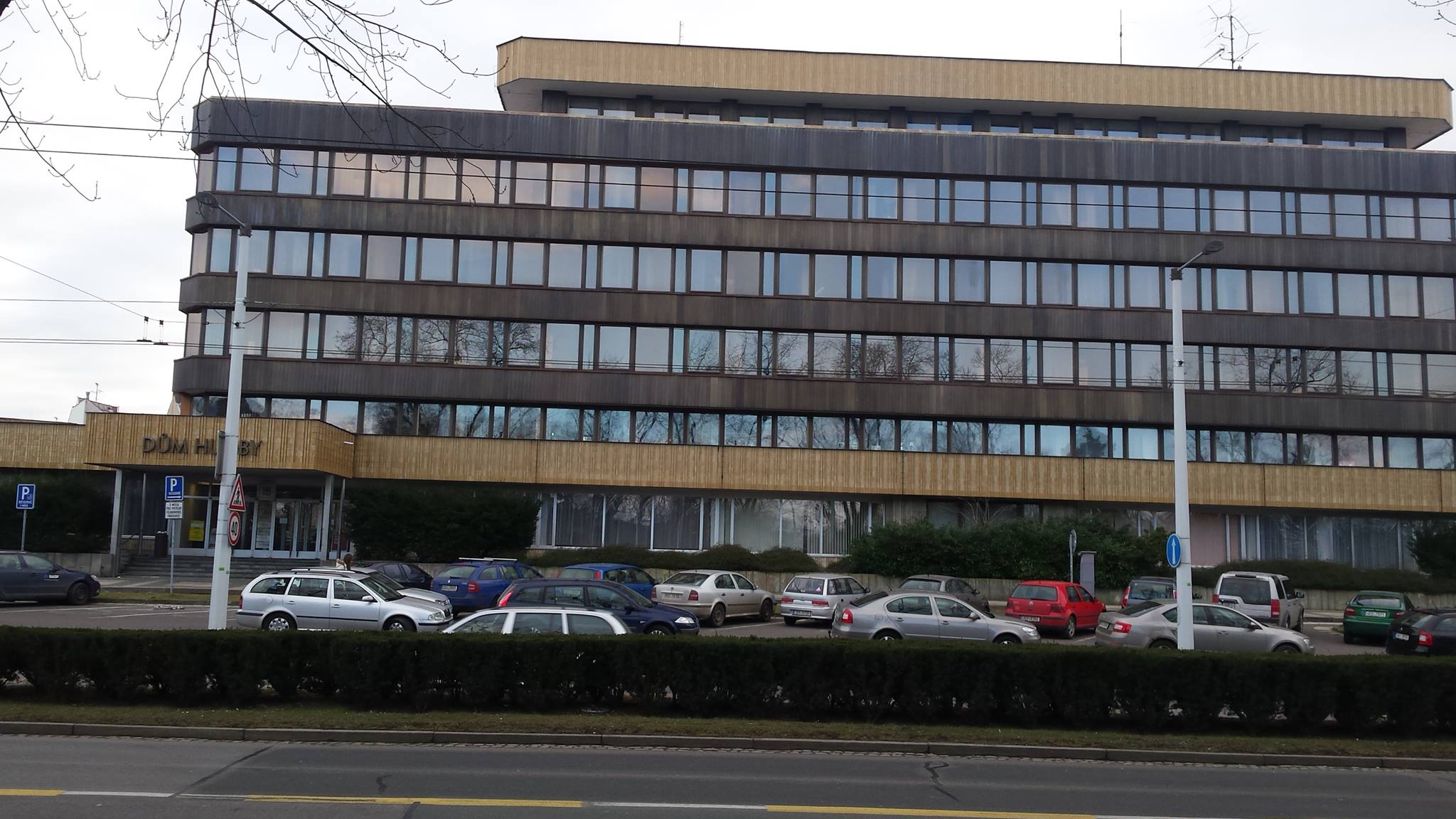 KRÁSNE MESTO
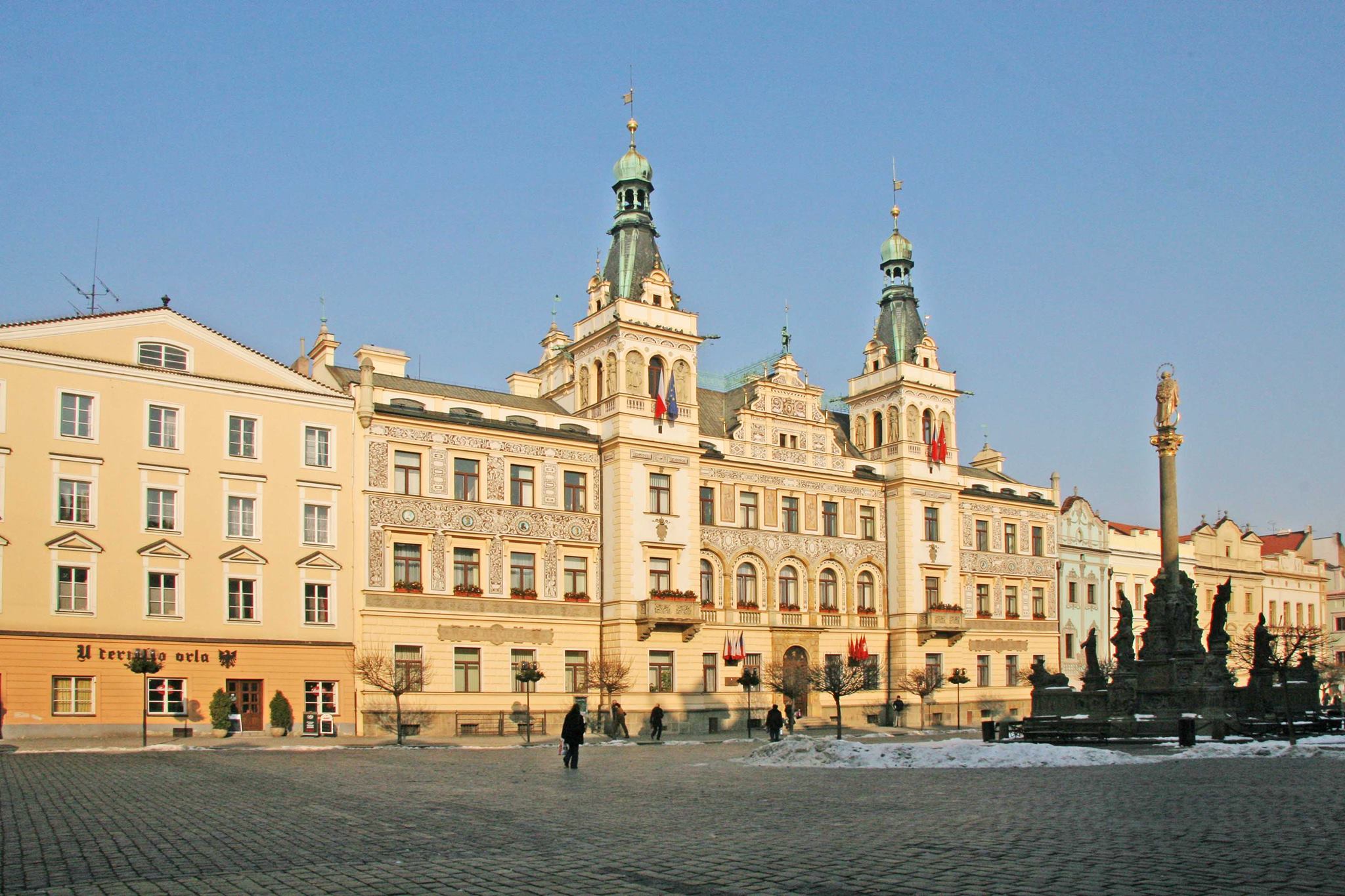 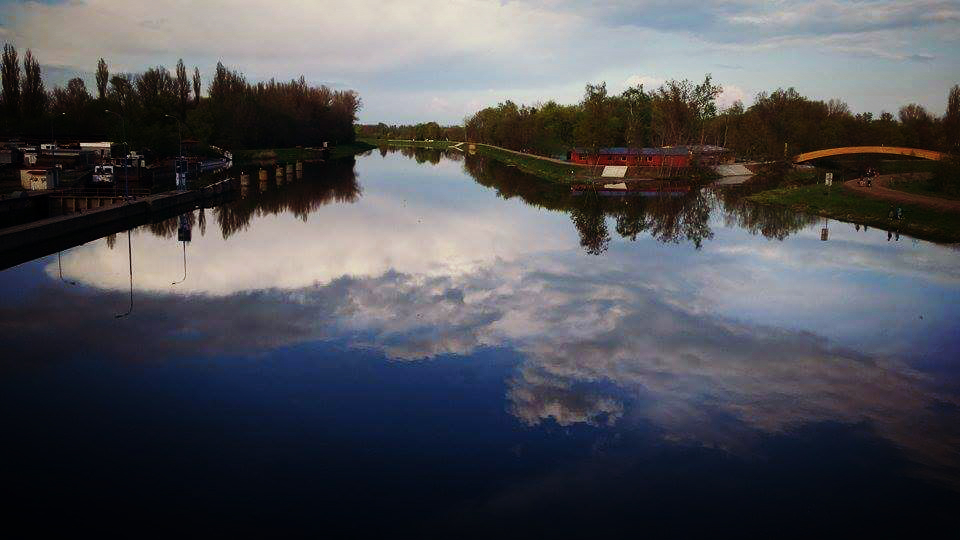 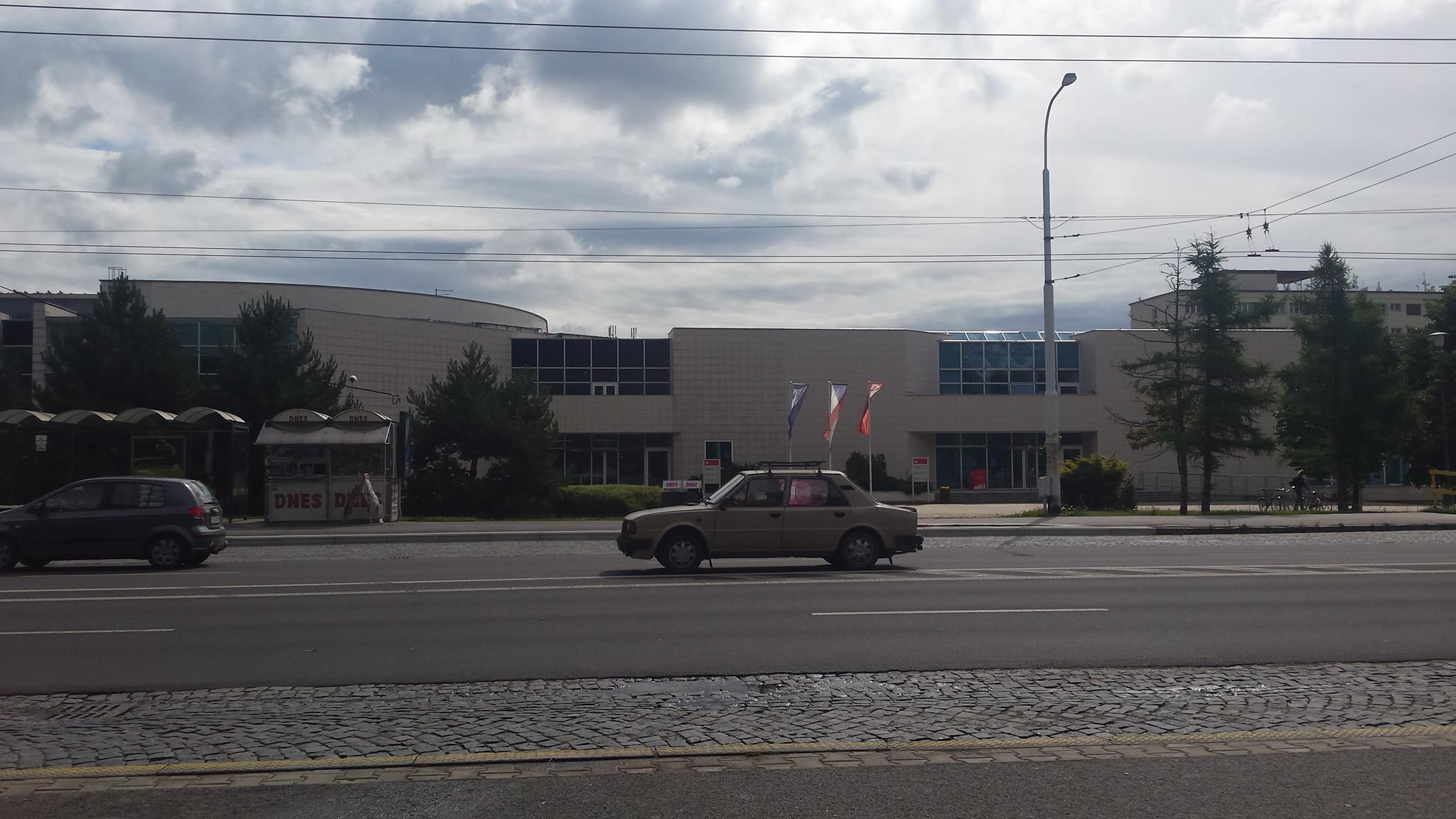 VÝLETY – KUNETICKÁ HORA
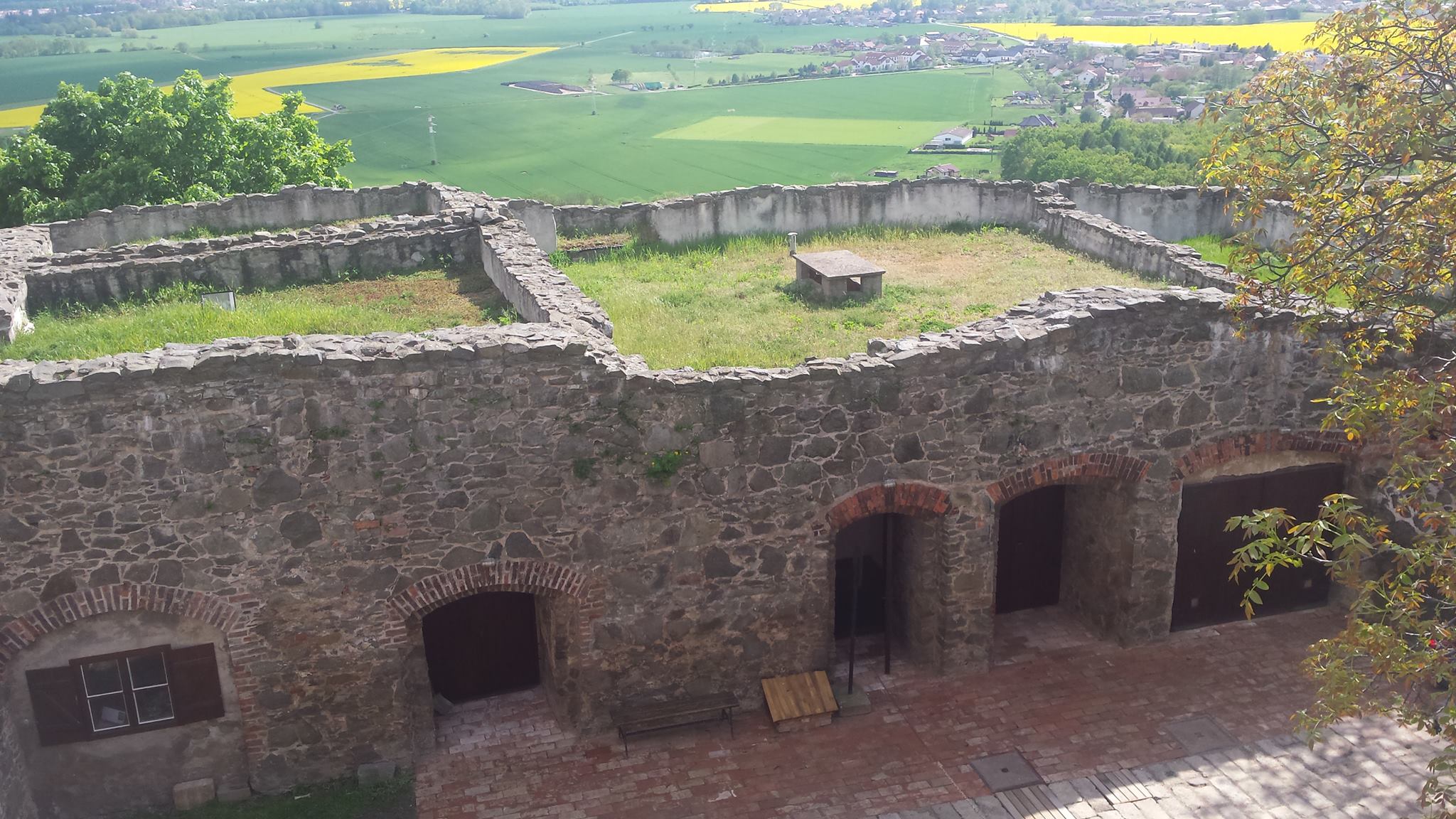 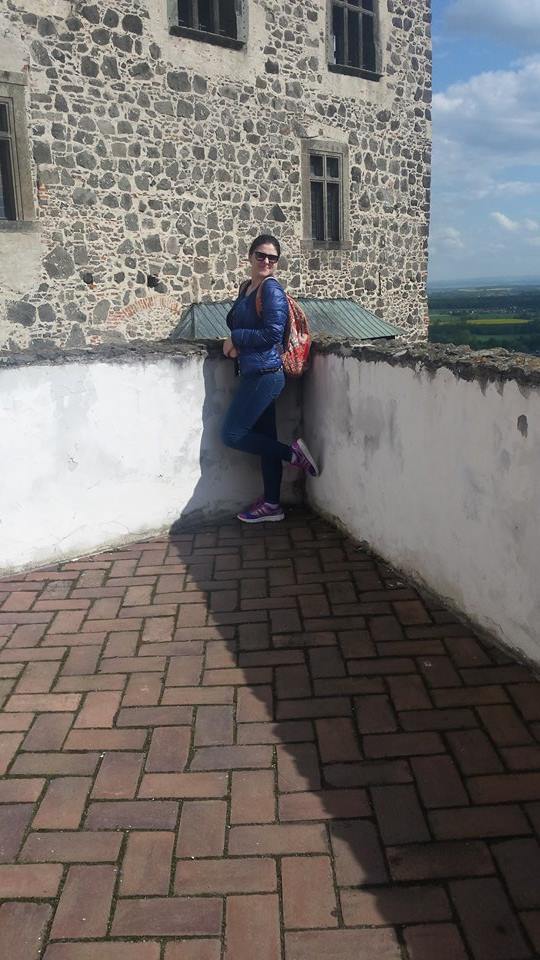 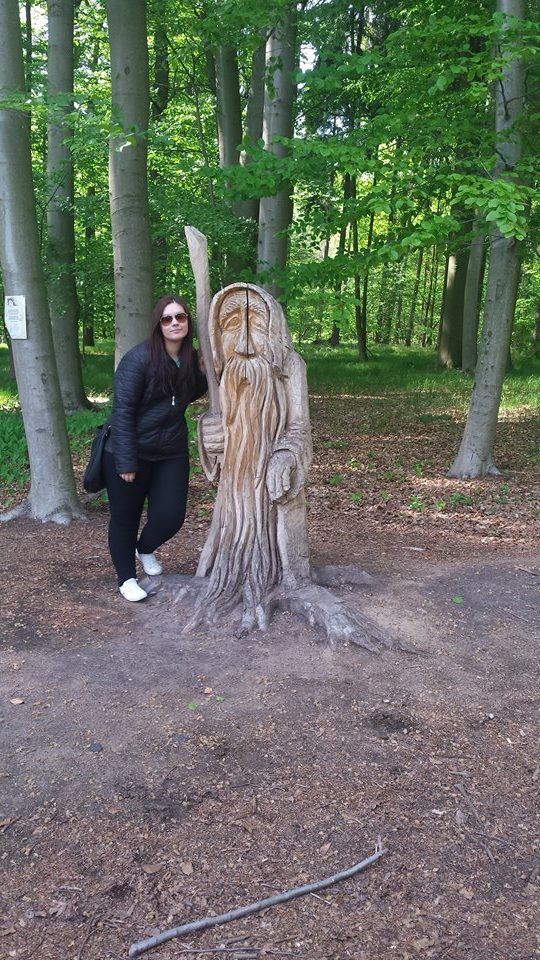 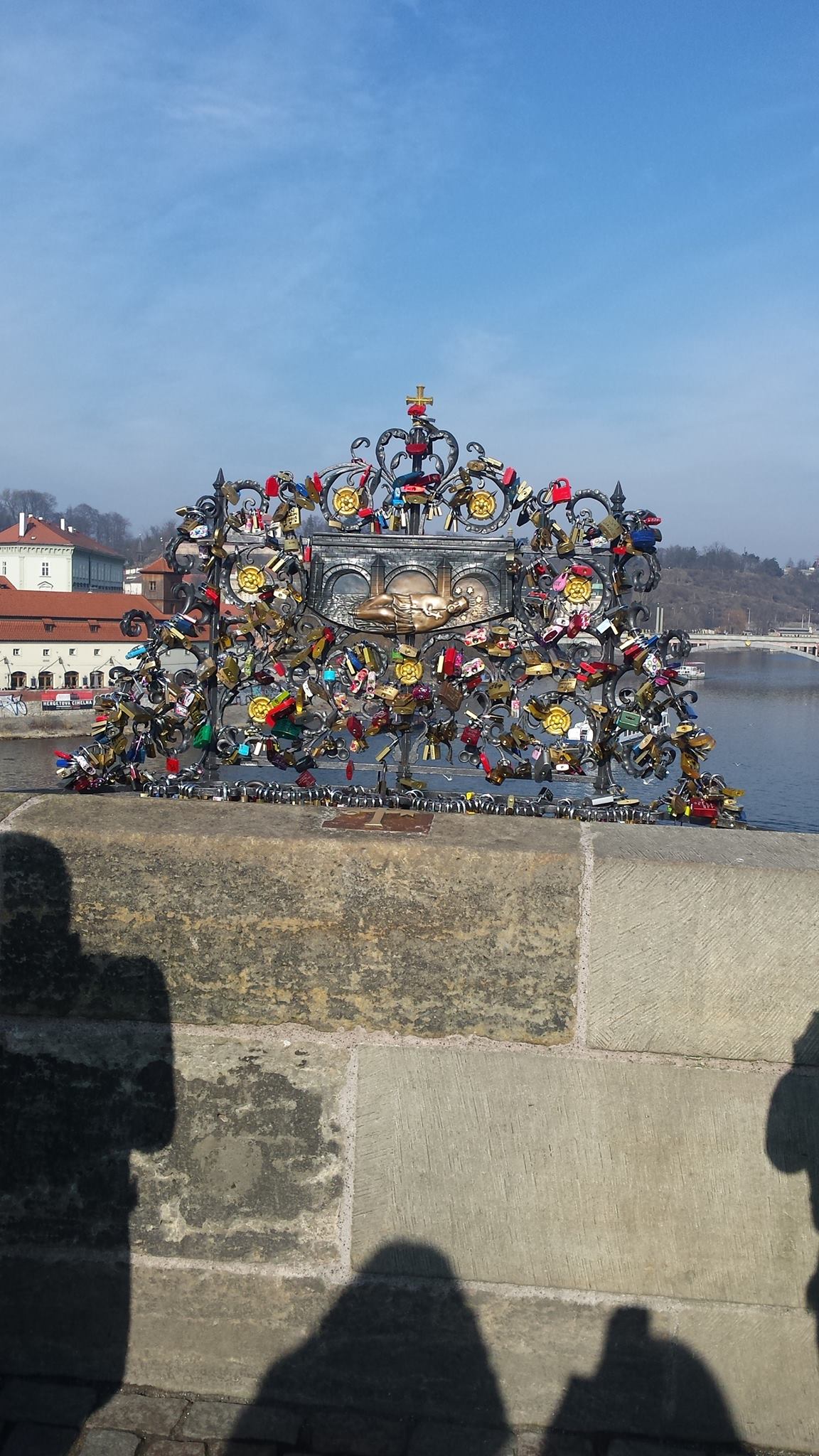 PRAHA
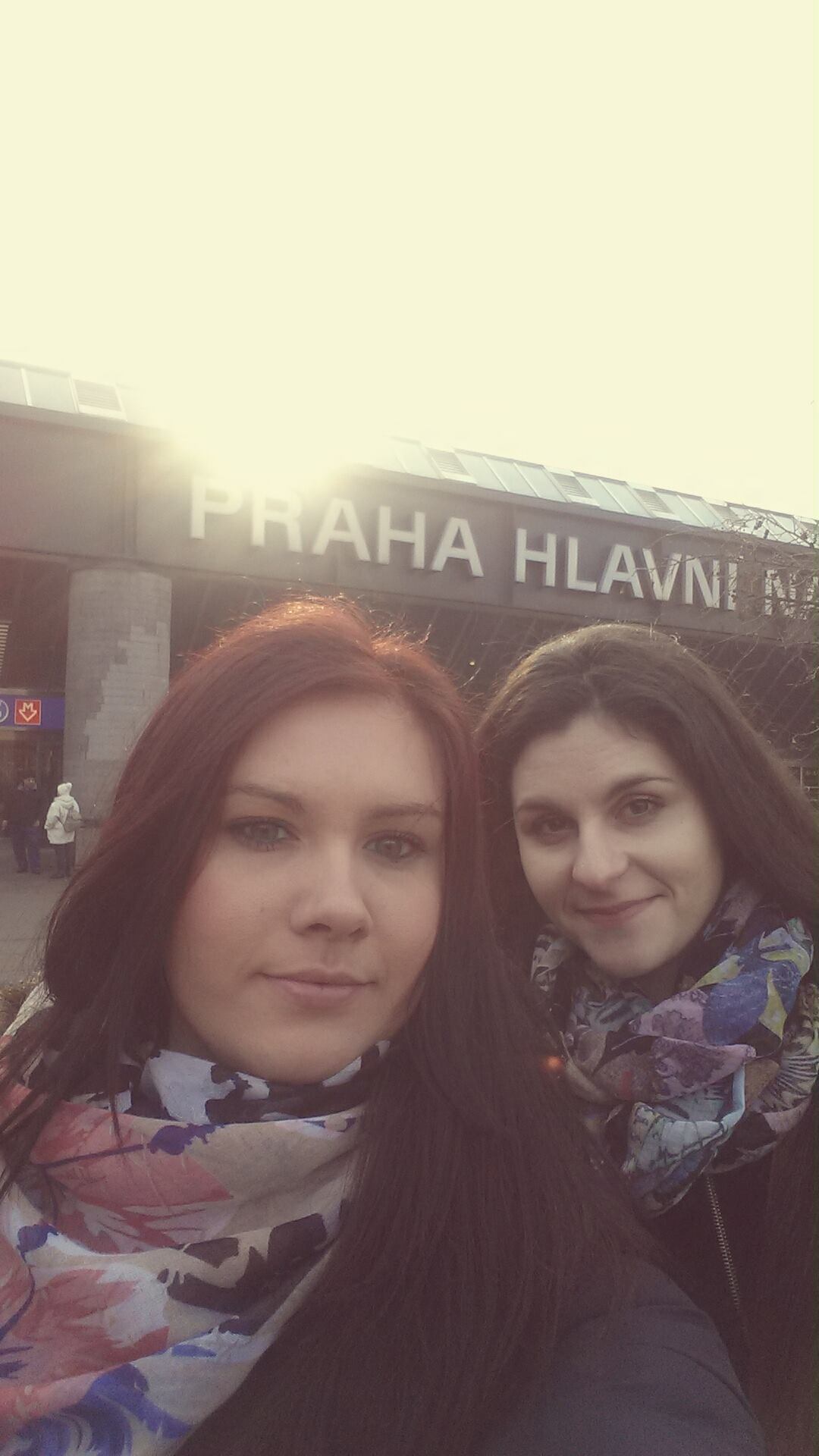 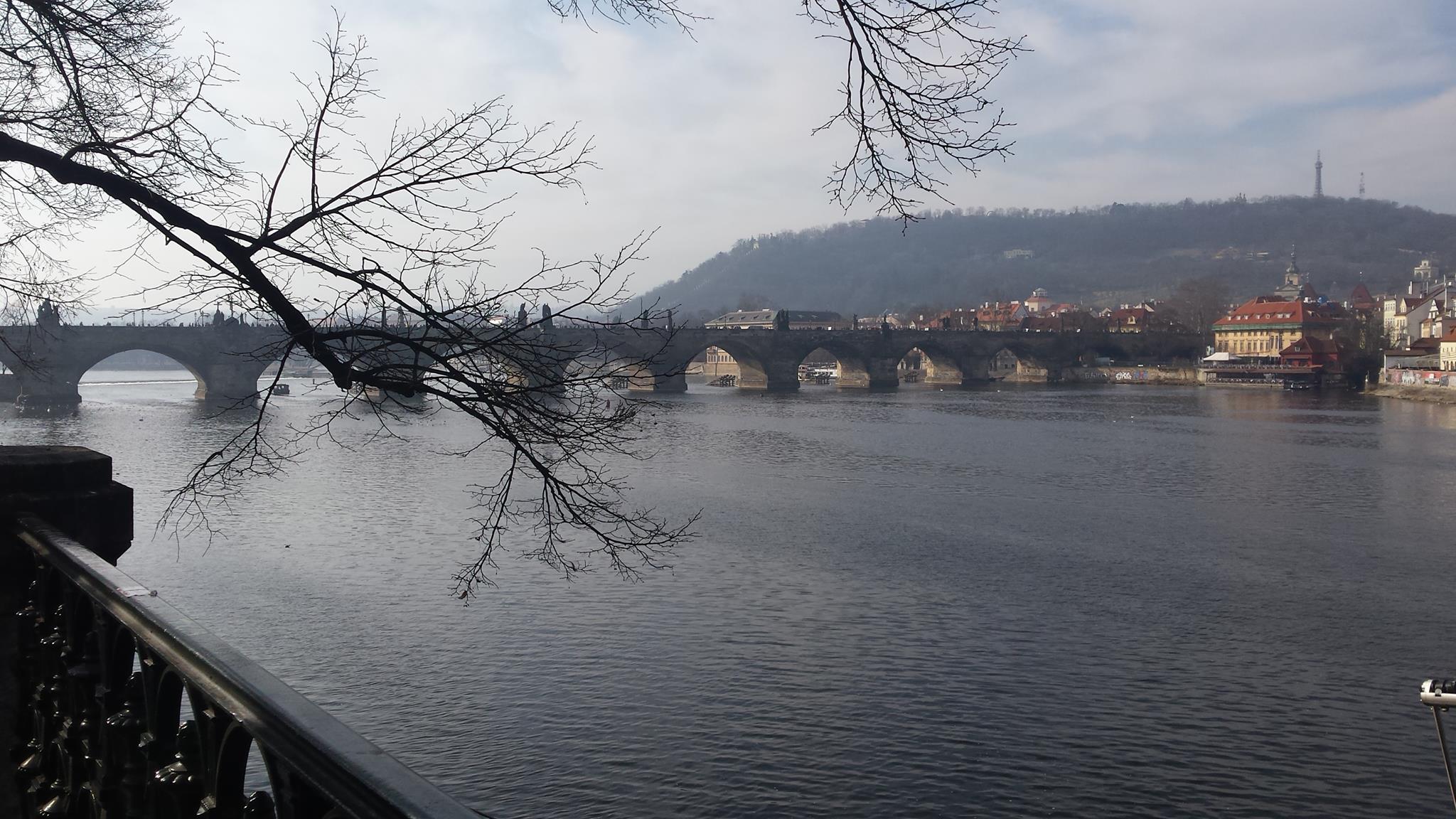 Ďakujeme za pozornosť 